Юго-Восточное управление министерства 
образования и науки Самарской области
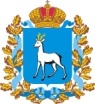 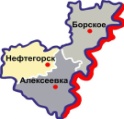 ИТОГИ трудоустройства выпускников учреждений начального и среднего профессионального образования и результаты приёма на обучение по программам начального и среднего профессионального образованиЯ
Общественный совет Юго-Восточного образовательного округа
14 октября 2013 года
Юго-Восточное управление министерства 
образования и науки Самарской области
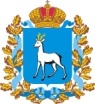 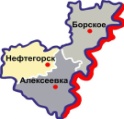 Учреждения профессионального образования, расположенные на территории Юго-Восточного образовательного округа
ГБОУ СПО Борский 
государственный техникум
ГБОУ СПО Нефтегорский
государственный техникум
ГБОУ СПО
Техникум 
«Борское медицинское 
Училище»
ГБОУ НПО
Профессиональное 
училище № 73
Классификация программ.
3
Приоритеты развития экономики региона
Базовые кластеры
Авиационно-космический кластер
Разработка и производство востребованной на мировом рынке инновационной продукции

Автомобильный кластер
Повышение конкурентоспособности произведенной продукции

 Кластер нефтедобычи и нефтепереработки
Устойчивое функционирование предприятий кластера и повышение уровня добавленной стоимости в продукции

Химический кластер
Технологическая модернизация и увеличение выпуска высокотехнологичной продукции
4
Перспективные кластеры
Кластер информационно-телекоммуникационных технологий
Интенсивное развитие новых информационно-телекоммуникационных технологий

Медицинско-фармацевтический кластер
Повышение эффективности лечения, выпуск современной фармацевтической продукции

Туристско-рекреационный кластер
Создание стабильной системы развитого туризма

Транспортно-логистический кластер
Развитие транспортной инфраструктуры и совершенствование транспортного обслуживания
5
Региональное задание 2013 на подготовку квалифицированных рабочих и специалистов
6
Перечень профессий и специальностей
Б Г Т
Н Г  Т
ПУ-73
Лаборант- эколог
Сварщик
Повар, кондитер
Оператор нефтяных и газовых скважин
Автомеханик
Секретарь
Техническая эксплуатация и обслуживание электрического и электромеханического оборудования
Сервис домашнего и коммунального хозяйства
Дошкольное образование
Социальная работа
Хозяйка(ин)  усадьбы
Мастер С/Х производства
Тракторист-машинист С/Х производства
Повар
Социальный работник
Мастер по техническому  обслуживанию и ремонту  МТП
Продавец, КК
Повар, кондитер
Сварщик 
Электромонтер по ремонту и обслуживанию электрооборудования в С/Х
Мастер по техническому обслуживанию и ремонту МТП
Социальный работник
Слесарь по ремонту С/Х машин и оборудования
Механизация сельского хозяйства
БМУ
Лечебное дело
Сестринское дело
7
Динамика численности обучающихся по программам НПО и СПО в 2010-2013 г.г.
925ч
965ч
1019ч
1021ч
8
Движение выпускников
9 класса общеобразовательных школ
9
Динамика численности 
принятых на обучение по программам НПО и СПО
10
Региональное задание 2013 на подготовку квалифицированных рабочих и специалистов в округе
11
Выполнение плана приема  по программам НПО
Выполнение плана приема  по программам СПО
2013 г – 110,6%  (+6,3%)
2013 г – 92,6%  (+6,3%)
12
Выполнение контрольных цифр приёма в учреждения НПО и СПО в 2012 году в разрезе территориальных округов
2013 г: Юго-Восточное- 103,8%
13
Показатель выполнения контрольных цифр приема на 1 сентября 2013 года
14
БГТ
НГТ
ПУ №73
БМУ
Динамика трудоустройства выпускников
15
Занятость выпускников учреждений профессионального образования 2013 года
16
Занятость выпускников учреждений профессионального образования 2013 года
17
Динамика доли выпускников, прошедших сертификацию профессиональных квалификаций на повышающий разряд
18
Организация сетевого взаимодействия
РЦПО ГБОУ СПО БГТ
Обучены – 40 чел. из ГБОУ НПО ПУ №73, ГБОУ СПО «Болшечерниговский государственный техникум», ГБОУ НПО ПУ № 74  с.Богатое (+10 чел. в 2012 г.)



Обучены:   ГБОУ СПО БГТ- 2 чел.
ГБОУ  СПО- 2 чел
ПУ№73 -1 чел.
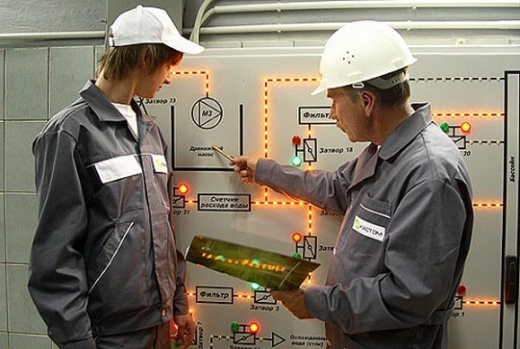 Стажировки педкадров
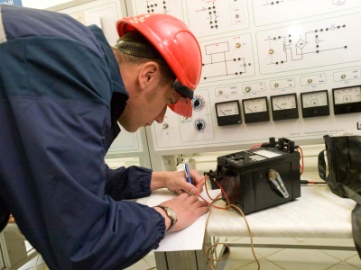 19